Презентация к уроку по теме: «Дыхание растений».
Учитель биологии ОУ Байдеряковской ООШ :                 Ухтверова Н.Д.
1
Таблица
2
«ЗНАНИЯ ТОЛЬКО      ТОГДА ЗНАНИЯ, КОГДА ОНИ            ПРИОБРЕТЕНЫ УСИЛИЯМИ,                                   СВОЕЙ МЫСЛИ, А НЕ ПАМЯТЬЮ»                                                            Л. Н. Толстой
3
Опыт, показывающий необходимость
воздуха для дыхания корней.
4
Опыт, доказывающий дыхание других органов.
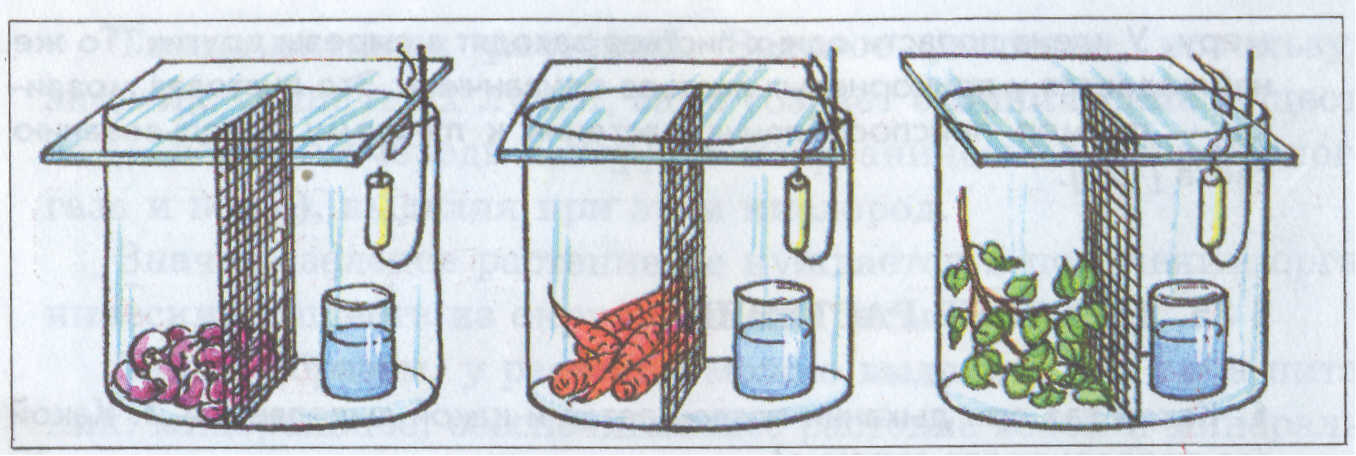 5
Вывод: все органы растения, состоящие из живых клеток дышат.
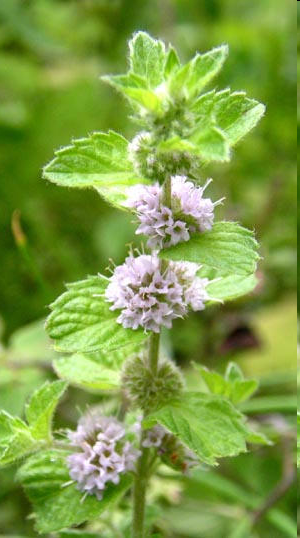 6
Вывод: при горении выделяется большое количество энергии.
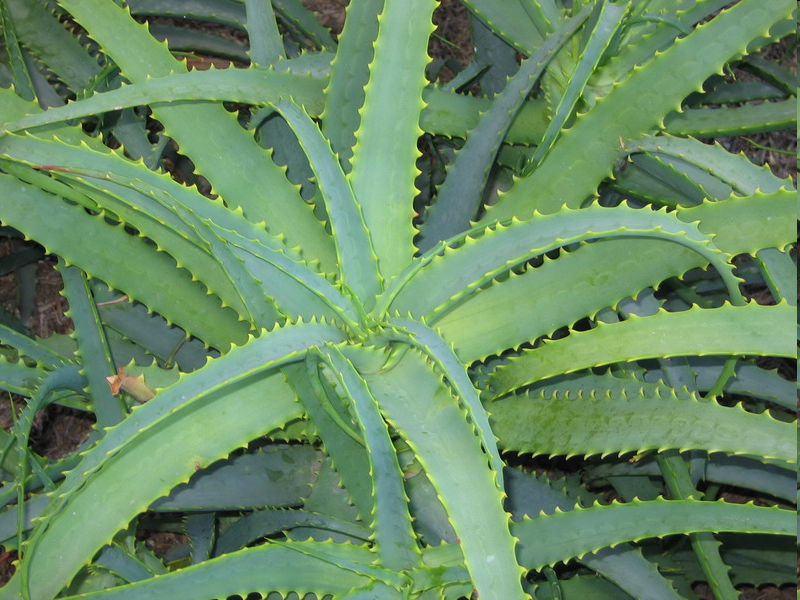 7
«Сопоставление процессов фотосинтеза и дыхания».
8
Вывод: 
         ПРОЦЕССЫ ФОТОСИНТЕЗА И ДЫХАНИЯ ВЗАИМОСВЯЗАНЫ.
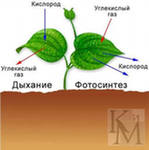 9
Дыхание – сложный процесс, при котором разрушаются органические вещества при участии кислорода и выделяется энергия, необходимая для процессов  жизнедеятельности.                   (запись в графе «узнал»)
10
Читаем вслух  (змейкой) Мы дышим, дышим, дышим,                   И потому живем.                         Конечно, для дыхания                         Нам нужен только он.                         Дыханье днем и ночью                 Идет у нас, друзья.И нам без кислорода Никак прожить нельзя.                      А он уж в наших клетках                Разрушит вещества,        Которые съедаем         Не раз мы и не два.         И будет в организмеЭнергия кипеть,       На мир это позволит       Нам весело смотреть.
11
Домашнее задание
Всем: 1) прочитать материал учебника п.35;
           2) решить проблемную задачу: когда (утром или вечером) один и тот же лист весит меньше? Ответ пояснить.
По желанию:  подобрать материал о вредном влиянии загрязнения воздуха на интенсивность дыхания растений;
о защите комнатных растений от пыли;
о необходимости рыхления почвы;
о соблюдении воздушного режима при хранении семян .
12
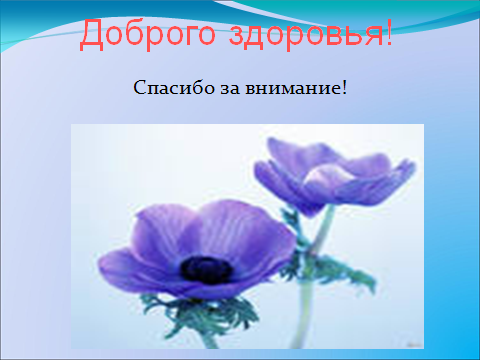 Спасибо за работу!
13
Литература
В.В. Пасечник Биология 6 класс Бактерии, грибы, растения. 
Учебник для общеобразовательных заведений – М. Дрофа, 2007 год
2. Журнал «Биология в школе» № 2 2004 год
3. С.Л. Островский «Как сделать презентацию к уроку?»,
 Первое сентября, 2010
Ресурсы:
http://med-rast.ru/rasteniya/
http://dic.academic.ru/dic.nsf/
14